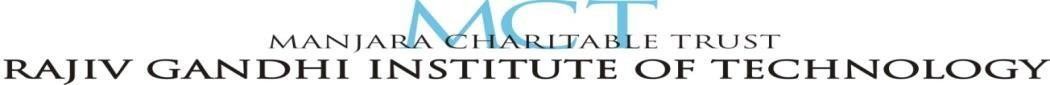 Department of Artificial Intelligence & Data Science
Students Activities
Academic Year 2023-24
Inauguration Ceremony ofProfessional Body – “CRID”  (7/08/22)
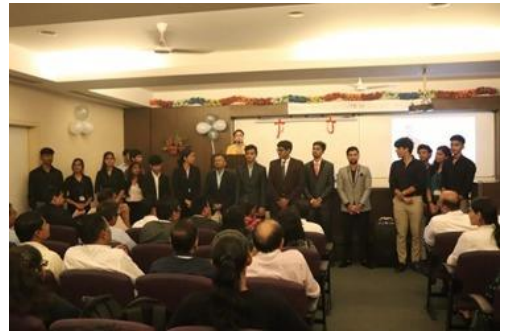 Crux of Data science  (7/10/22)
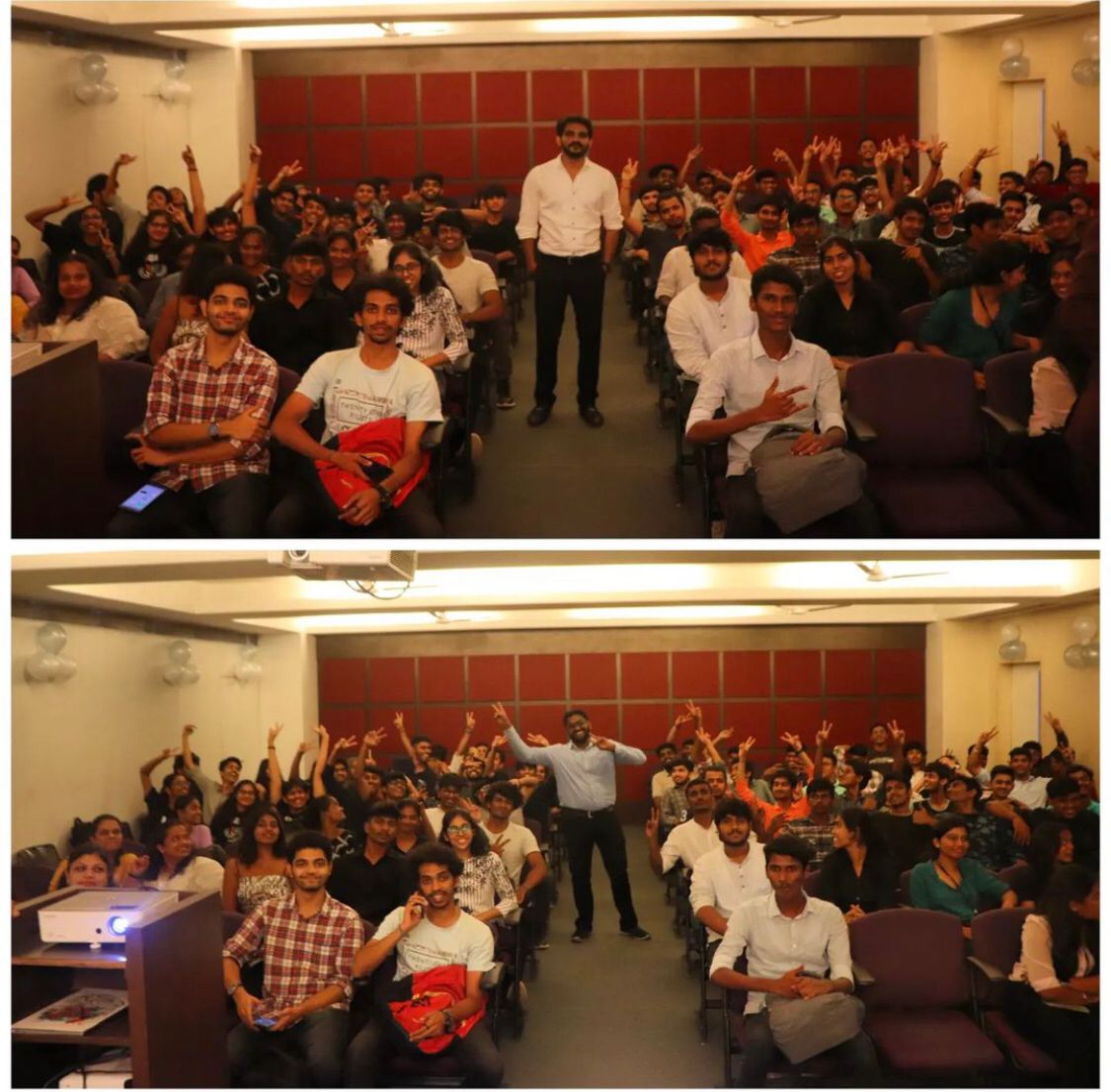 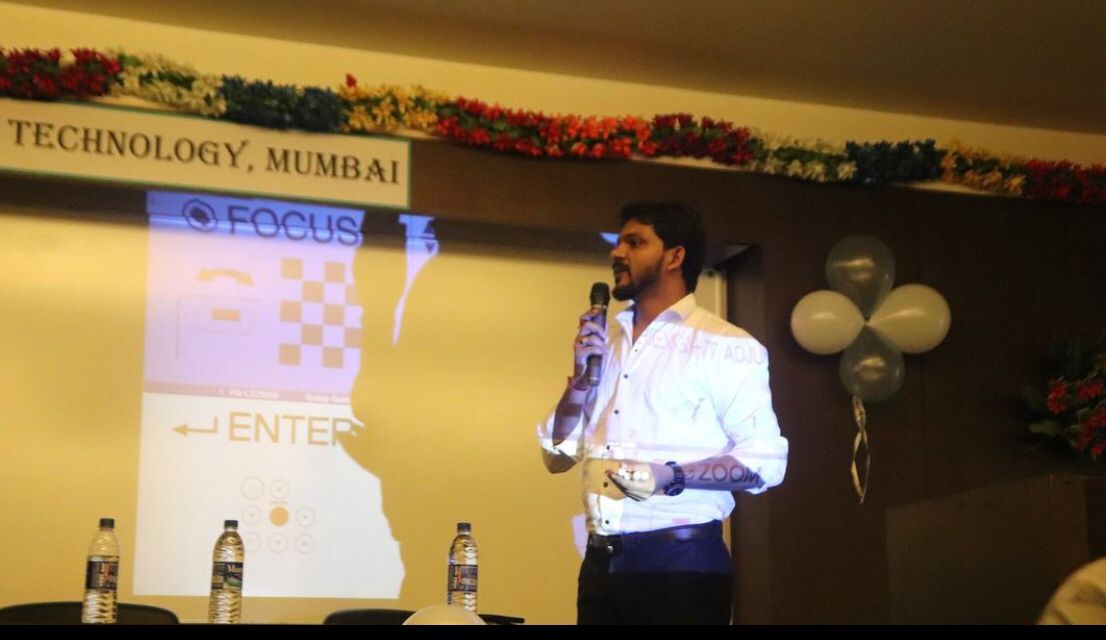 FE INDUCTION PROGRAM-15/11/22
REPUBLIC DAY REPORT 2023   (26/01/23)
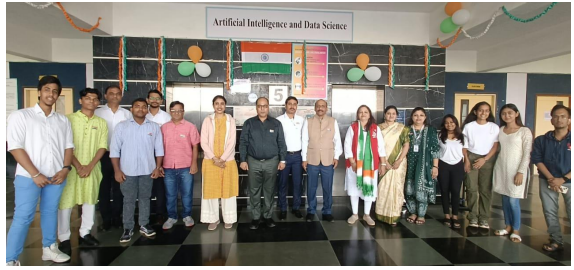 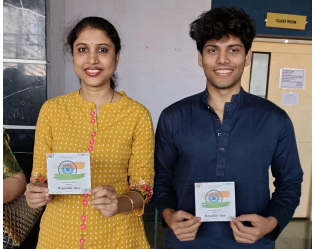 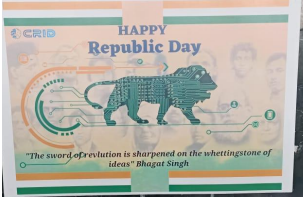 Pariksha Pe Charcha (27/01/23)
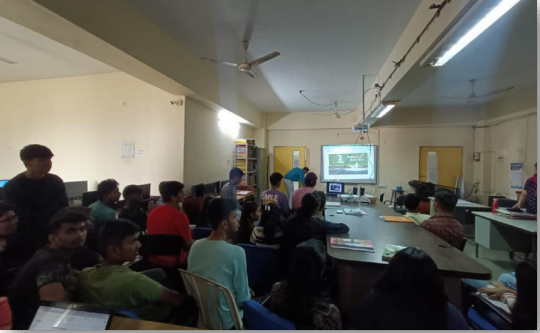 Web Development Bootcamp (31/01/22)
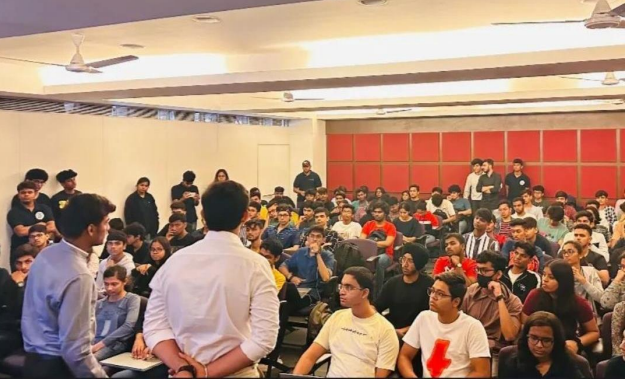 MICROSOFT POWER BUSINESS INTELLIGENCE-9/2/23
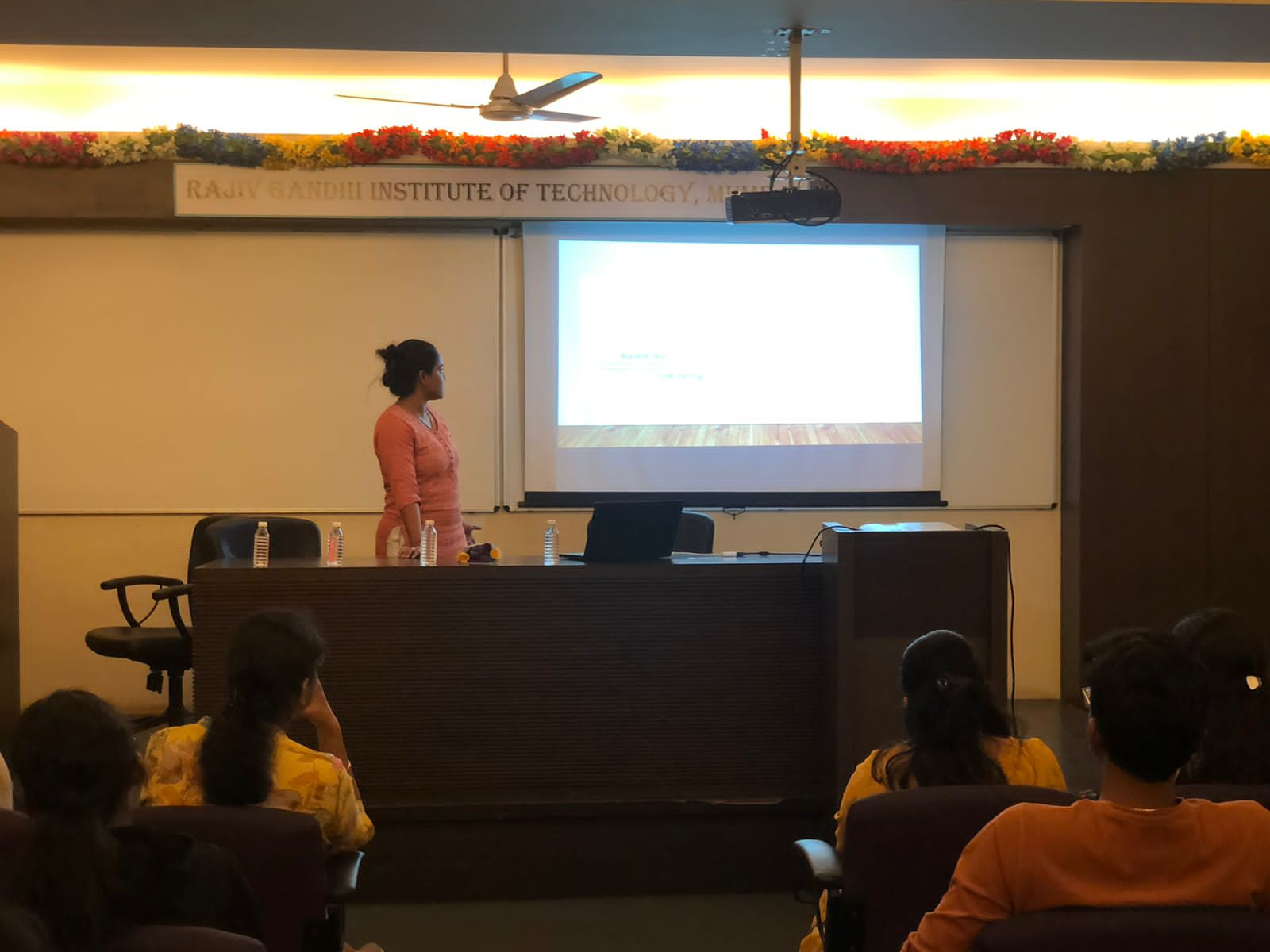 Data Science Bootcamp-15/2/23
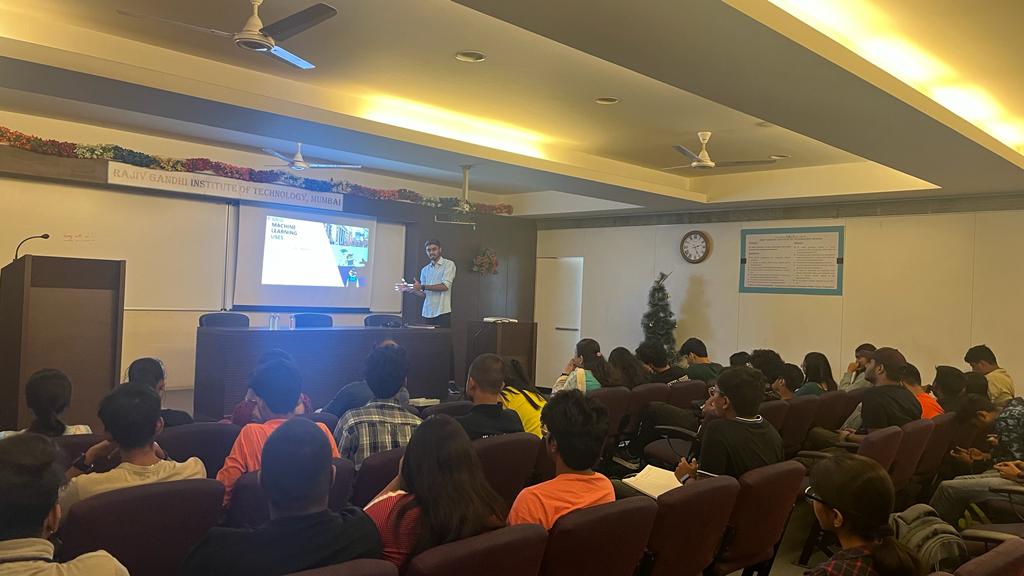 RGIT Football Premier League
Technical Quiz-23/03/23
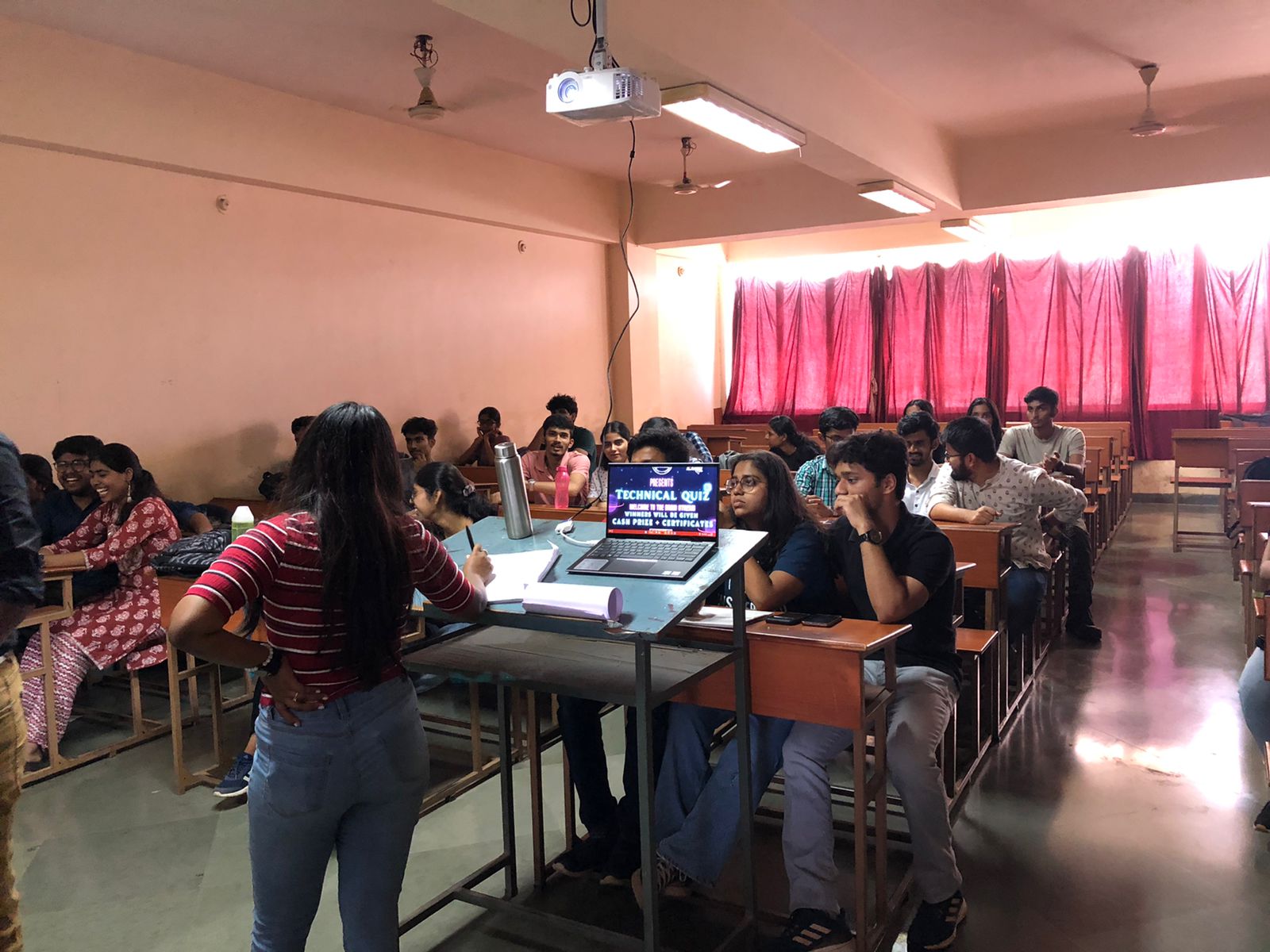 Overseas Studies-14/03/23
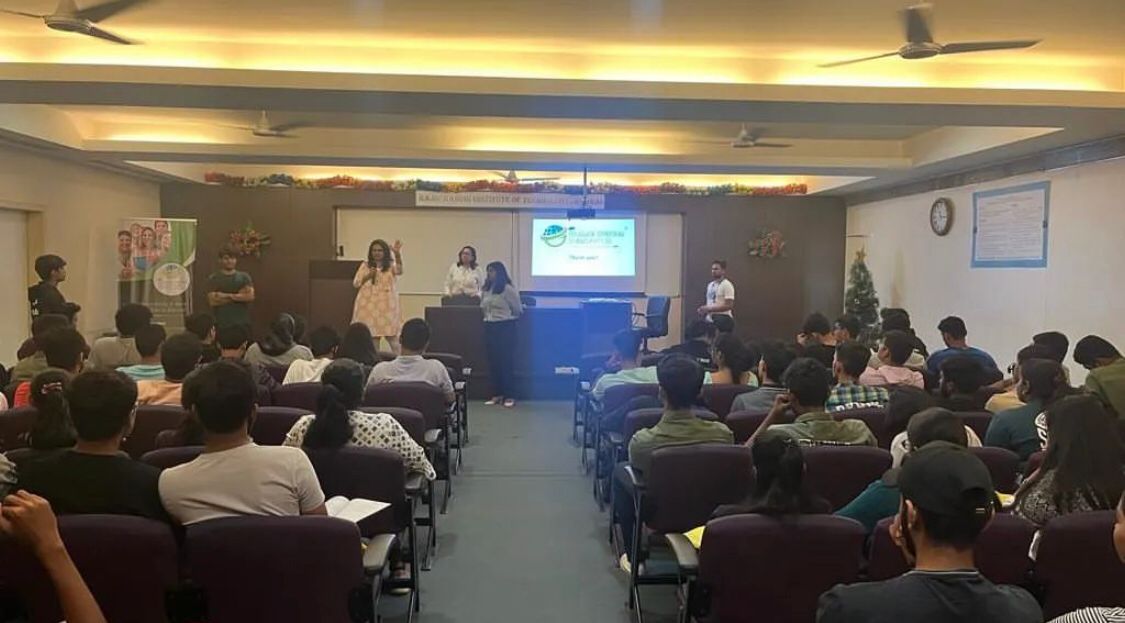 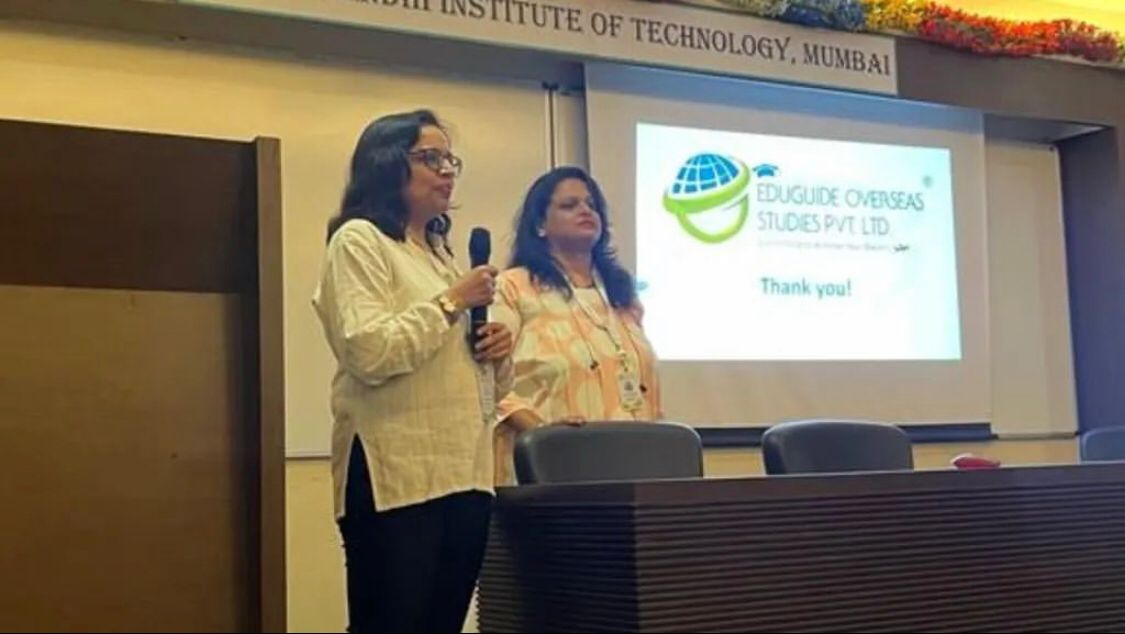 Mission Carrier-10/03/31
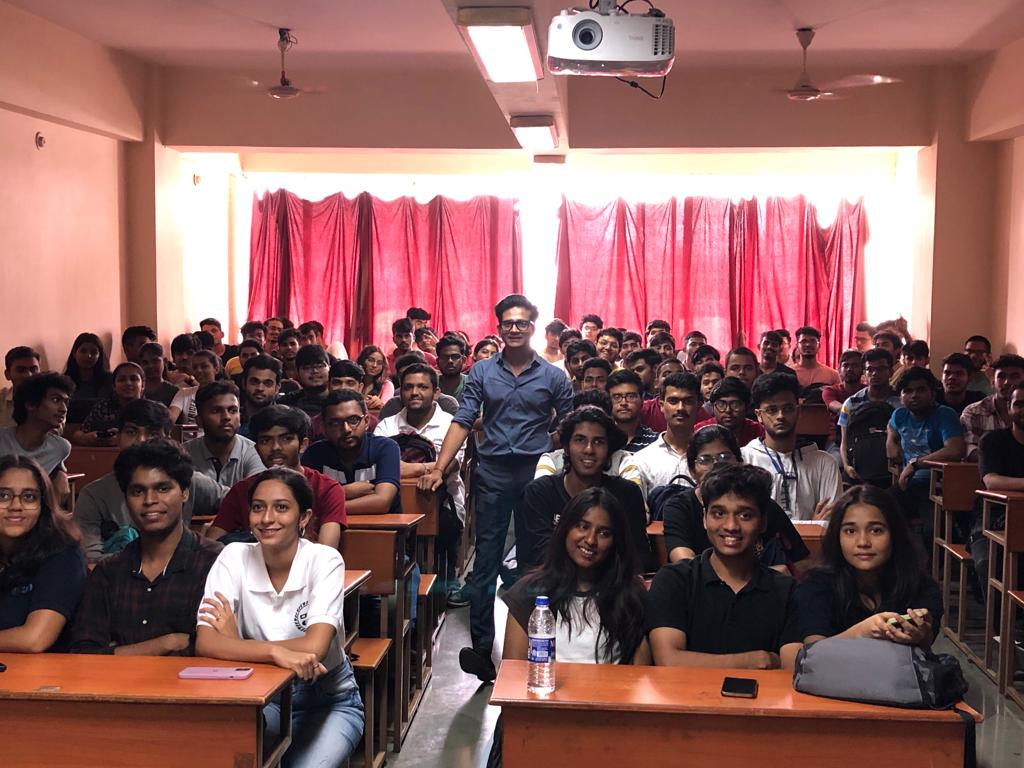 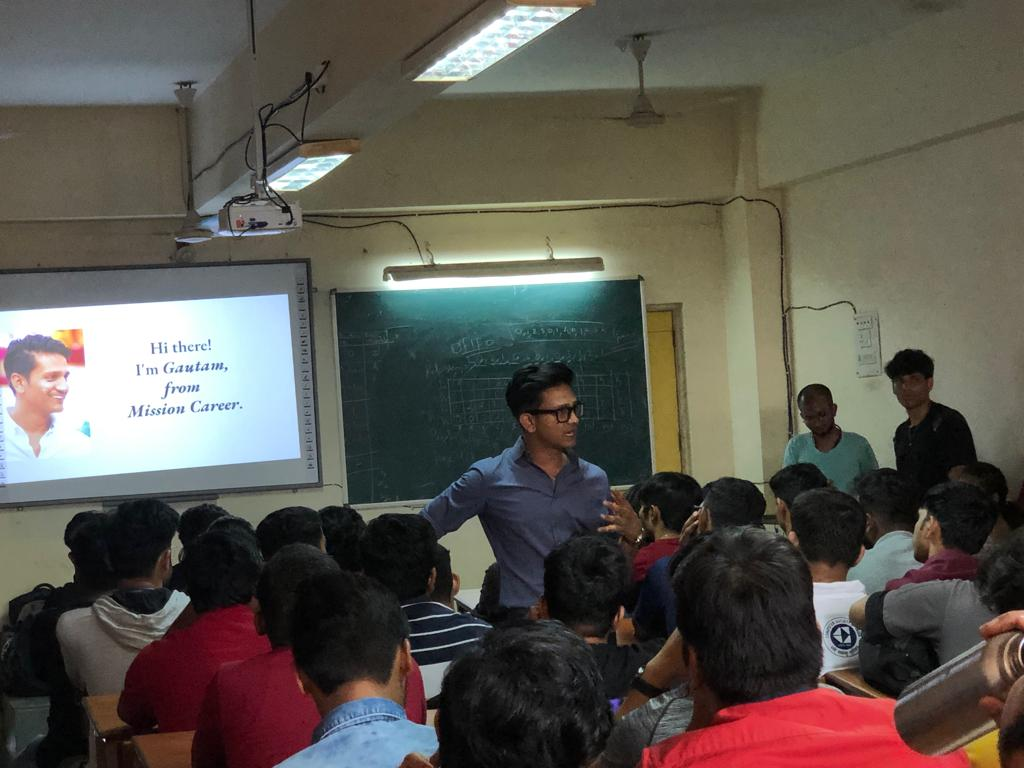 RGIT  Olympia-6/03/23
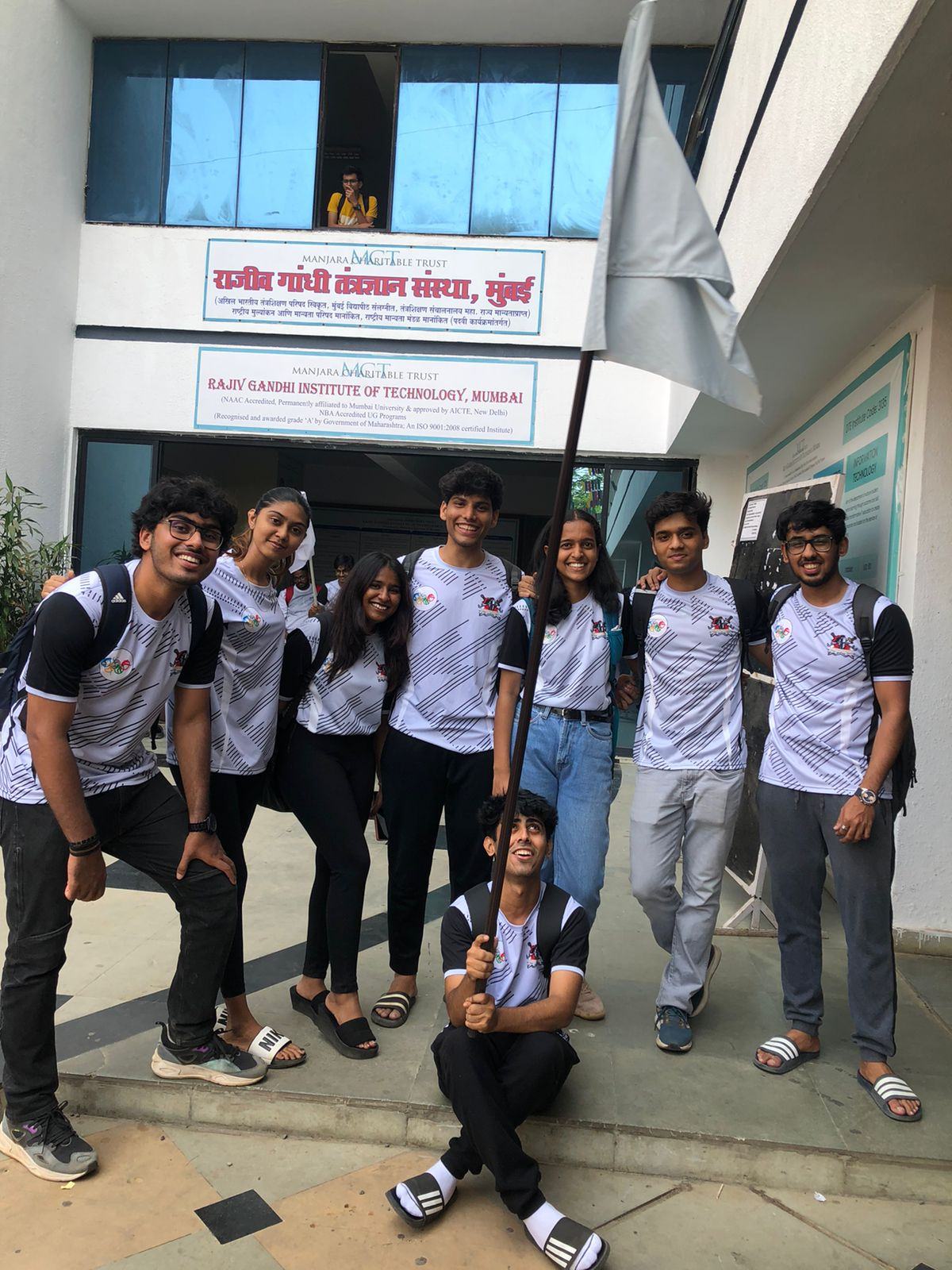 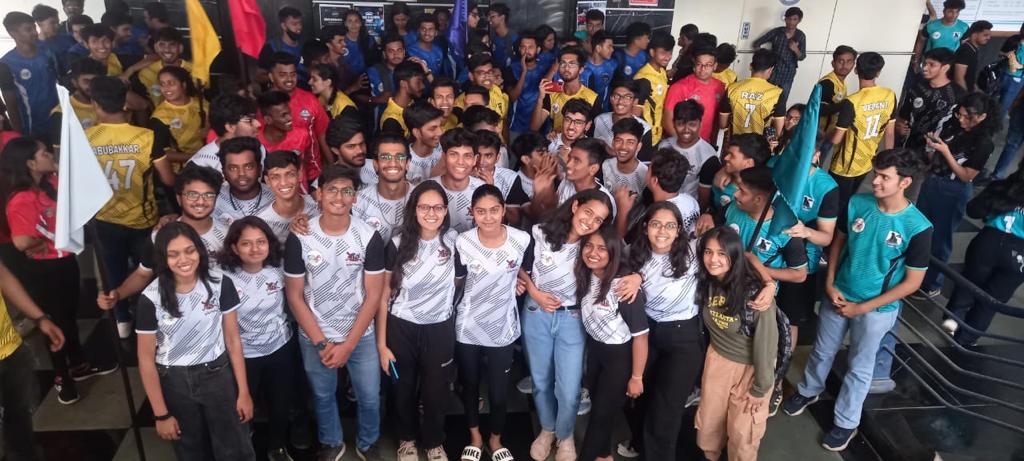 Floor Decoration(Theme-Romance)-28/03/23
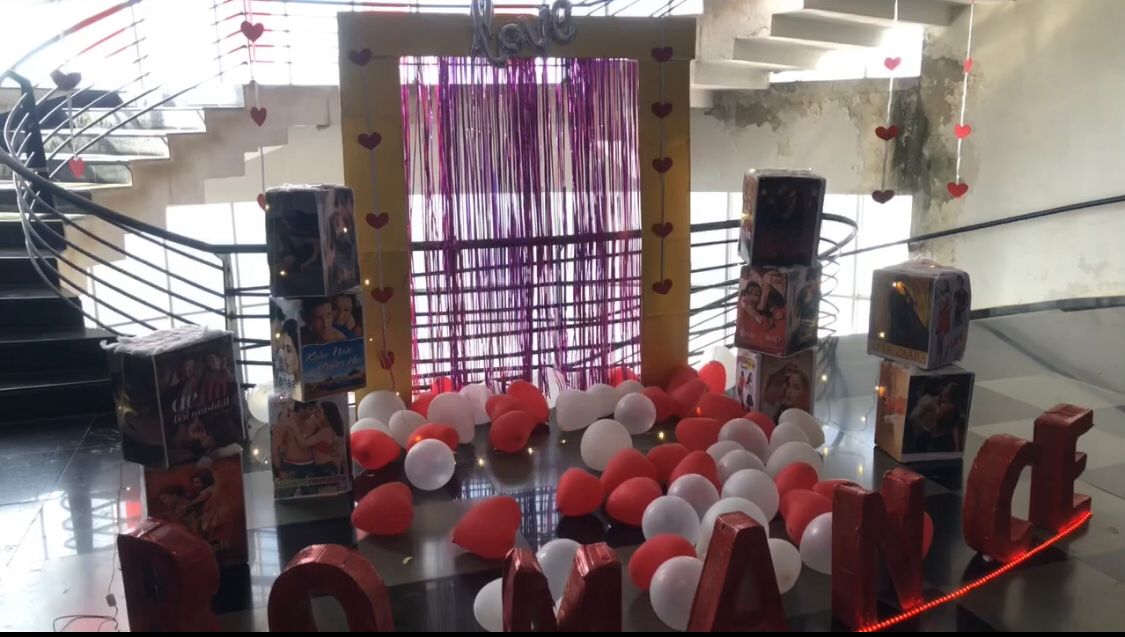 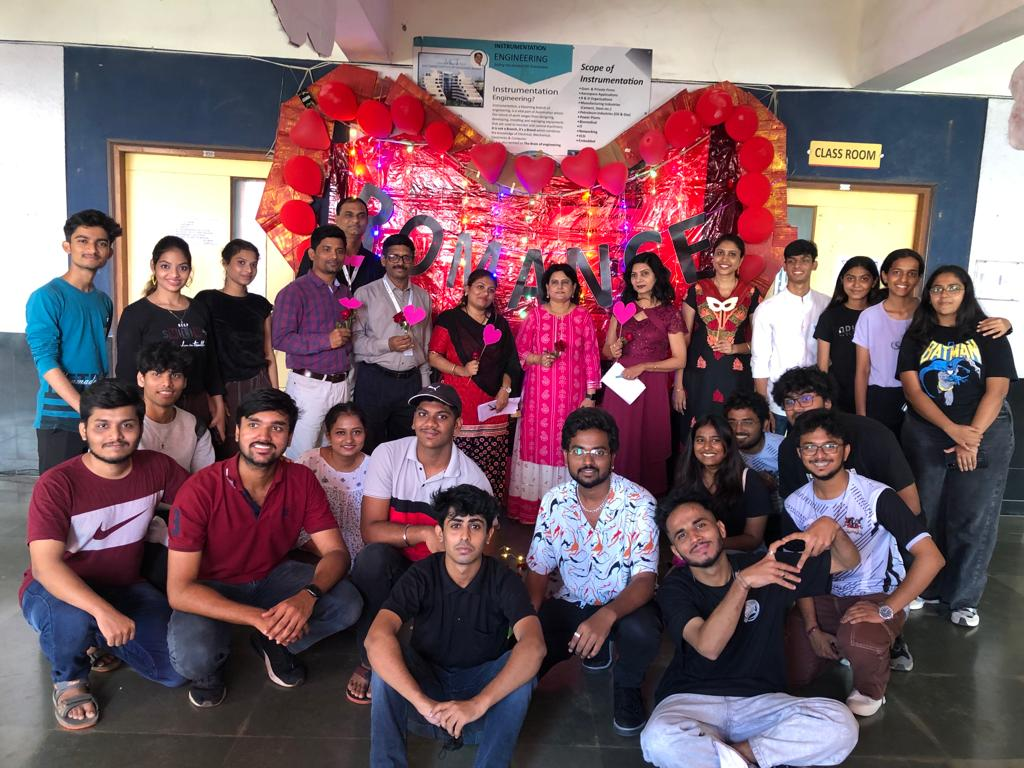 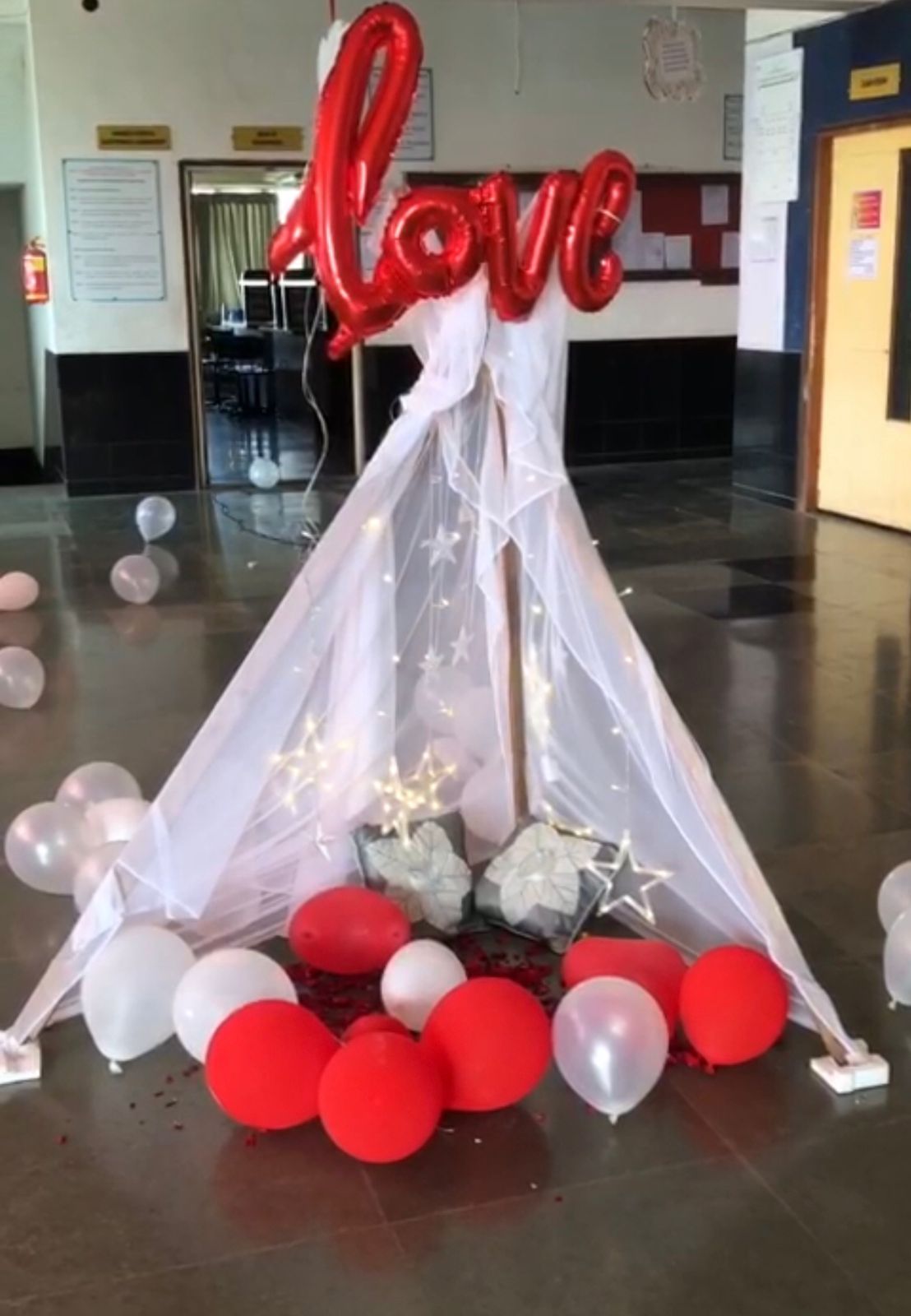 13/04/2023